Datalog Revival
Serge Abiteboul
INRIA Saclay, Collège de France, ENS Cachan
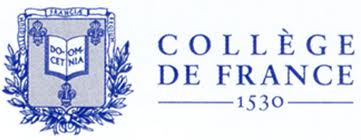 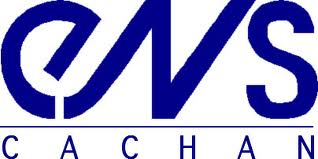 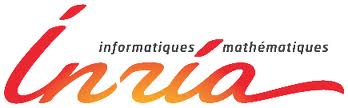 5/9/12
5/9/12
5/9/12
1
1
1
FO+
Datalog history
¬
loop
FO
datalog
Started in 77: logic and database workshop
Simple idea: add recursion to positive FO queries
Blooming in the 80th
Logic programming was hot
Industry was not interested:
“No practical applications of recursive query theory … have been found to date.” Hellerstein and Stonebraker (Readings in DB Systems)
Quasi dead except local resistance [e.g., A.,Gottlob]

Revival  in this century
datalog¬
5/9/12
2
Organization
Datalog
Datalog evaluation
Datalog with negation
Datalog revival
Conclusion
5/9/12
3
Datalog
5/9/12
4
Limitation of relational calculus
G a graph: G(0,1), G(1,2), G(2,3), …	G(10,11)
Is there a path from 0 to 11  in the graph?

 



k-path ∃x1… xk ( G(0,x1)∧G(x1,x2)∧…∧G(xk-1,xk) ∧G(xk,11) )
Path of unbounded length: infinite formula 
∨k=1 to ∞  k-path
0
1
4
5
8
9
2
3
6
7
10
11
5/9/12
5
Term = constant or variable
Datalog program = set of datalog rules
Datalog
G(2,3)							             fact
T(x, y) ← G(x, z), T(z, y)					rule

datalog rule : R1(u1) ← R2(u2), . . . ,Rn(un) for n  1


Each ui is a vector of terms 
Safe: each variable occurring in head must occur in body 
Intentional relation: occurs in the head
Extensional relation: does not
head
body
5/9/12
6
Datalog program
G(0,1), G(1,2), G(2,3), …	G(10,11)	edb(P) = {G} 
T(x, y) ← G(x, y) 				idb(P)  = {T,Ok}
T(x, y) ← G(x, z), T(z, y) 	 		program P
Ok()    ← T(0, 11)
5/9/12
7
Datalog program
G(0,1), G(1,2), G(2,3), …	G(10,11)		
T(x, y) ← G(x, y) 					
T(x, y) ← G(x, z), T(z, y)
Ok()    ← T(0, 11)
	
Rule 2: v(x)=10 & v(y) = 11 		☞ T(10,11)
Rule 3: v(x)=9, v(z)=10 & v(y)=11 	☞ T(9,11)
…
Rule 3: v(x)=0, v(z)=1 & v(y)=11 	☞ T(0,11)
Rule 4: v(x)=0, v(y)=11 		☞ Ok()
T(10, 11) ← G(10, 11)
T(9, 11) ← G(9,10), T(10, 11)
T(0, 11) ← G(0,1), T(1, 11)
Ok()    ← T(0, 11)
5/9/12
8
Model semantics
View P as a first-order sentence P describing the answer
Associate a formula to each rule 
	R1(u1) ← R2(u2), . . . ,Rn(un) :
	x1, . . . , xm( R2(u2) ∧ . . . ∧ Rn(un) R1(u1) )
	where x1, . . . , xm are the variables occurring in the rule
P = {r1, ..., rn}, P = r1 ∧ ... ∧ rn

The semantics of P for a database I, denoted P(I), is the minimum model of P containing I
Does it always exist?
How can it be computed?
5/9/12
9
Example: Transitive closure
G(0,1), G(1,2), G(2,3) 
T(x,y) ← G(x,y)
T(x,y) ← G(x,z), T(z,y)
G        P
----    ----
0 1    0 1
1 2    1 2
2 3    2 3
          0 2
           1 3
           0 3
           6 3
G       P
----    ----
0 1    0 1
1 2    1 2
          0 2
G       P
----    ----
0 1    0 1
1 2    1 2
2 3    2 3
          0 2
           1 3
G       P
----    ----
0 1    0 1
1 2    1 2
2 3    2 3
          0 2
           1 3
           0 3
Does not contain I
Not a model  
of the formula
Minimum model 
containing I
Model  but not minimal
5/9/12
10
Existence of P(I)
There exists at least one such model: the largest instance one can build with the constants occurring in I and P is a model of P that includes I	– B(I,P)

P(I) always exists: it is the intersection of all models of P that include I over the constants occurring in I and P

How can it be computed?
5/9/12
11
Fixpoint semantics
A fact A is an immediate consequence for K and P if
A is an extensional fact in K, or 
for some instantiation  A ← A1, . . . , An of a rule in P, each Ai is in K
Immediate consequence operator: 
TP(K) = { immediate consequences for K and P }

Note: TP is monotone
5/9/12
12
Fixpoint semantics – continued
P(I) is a fixpoint of TP – That is: TP(P(I))⊆ P(I)
Indeed, P(I) is the least fixpoint of TP containing I

Yields a means of computing P(I)

I ⊆ TP(I)⊆ TP2(I)⊆ ... ⊆ Tpi(I) = Tpi+1(I) = P(I)     ⊆ B(I,P)
5/9/12
13
Proof theory
Proof technique: SLD resolution
A fact A is in P(I) iff there exists a proof of A
5/9/12
14
Static analysis
Hard 

Deciding containment (P  P’) is undecidable
Deciding equivalence is undecidable
Deciding boundedness is undecidable
There exists k such that for any I, the fixpoint converges in less than k stages

So, optimization is hard
5/9/12
15
Datalog evaluation by example
5/9/12
16
More complicated example:Reverse same generation
up 			flat 			down 		
	a 	e 		g 	f 		l 	f 	
	a 	f 		m 	n 		m 	f 	
	f 	m 		m 	o 		g 	b 	
	g 	n 		p 	m 		h 	c 	
	h 	n 					i 	d 	
	i 	o 					p 	k 	
	j 	o 							
rsg(x,y) ← flat(x,y) 	
rsg(x,y) ← up(x,x1),rsg(y1,x1),down(y1,y)
5/9/12
17
rsg(x,y) ← flat(x,y) 	rsg(x,y) ← up(x,x1),rsg(y1,x1),down(y1,y)
f
g    f
 m   n
 m   o
 p    m
 a    b
 h    f
 i     f
 j     f 
 f     k
 a    c
 a    d
f
f
l
m
n
o
p
d
u
d
u
u
u
u
d
f
e
f
g
h
i
j
k
rsg
d
u
u
d
d
a
b
c
d
rsg
5/9/12
18
Naive algorithm
Fixpoint
rsg0 = 
rsgi+1 = flat  rsgi    16(2=4(3=5(up × rsgii  × down)))
Program
rsg :=  ;
repeat
	rsg := flat  rsg  16(2=4(3=5(up × rsg × down)))
until fixpoint
5/9/12
19
Semi-naive
1(x, y)   ← flat(x, y)
i+1(x, y) ← up(x, x1), i(y1, x1), down(y1, y)
Compute ∪I

Program 
Converges to the answer 
Not recursive & not a datalog program
Still redundant – to avoid it:
i+1(x, y) ← up(x, x1), i(y1, x1), down(y1, y), i(x, y)
5/9/12
20
rsg(x,y) ← flat(x,y) 	rsg(x,y) ← up(x,x1),rsg(y1,x1),down(y1,y)
f
g    f
 m   n
 m   o
 p    m
 a    b
 h    f
 i     f
 j     f 
 f     k
 a    c
 a    d
f
1
f
l
m
n
o
p
d
u
d
u
u
u
u
d
f
e
f
g
h
i
j
k
2
d
u
u
d
d
a
b
c
d
3
5/9/12
21
Semi-naïve (end)
More complicated if the rules are not linear
T(x, y) ← G(x, y)
T(x, y) ← T(x, z), T(z, y)

1(x, y) ← G(x, y)
anc1 := 1

tempi+1(x, y) ← i(x, z), anci(z, y)
tempi+1(x, y) ← anci(x, z), i(z, y)
i+1  := tempi+1  anci
anci+1 := anci  i+1
5/9/12
22
And beyond
Start from a program and a query
rsg(x,y) ← flat(x,y) 	
rsg(x,y) ← up(x,x1),rsg(y1,x1),down(y1,y)
query(y) ← rsg(a, y)
Optimize to avoid deriving useless facts
Two competing techniques that are roughly equivalent
Query-Sub-Query
Magic Sets
5/9/12
23
Magic Set
rsgbf(x, y) ←input_rsgbf(x), flat(x, y)
rsgfb(x, y) ←input_rsgfb(y), flat(x, y)
sup31(x, x1) ←input_rsgbf(x), up(x, x1)
sup32(x, y1) ←sup31(x, x1), rsgfb(y1, x1)
rsgbf(x, y) ←sup32(x, y1), down(y1, y)
sup41(y, y1) ←input_rsgfb(y), down(y1, y)
sup42(y, x1) ←sup41(y, y1), rsgbf(y1, x1)
rsgfb(x, y) ←sup42(y, x1), up(x, x1)
input_rsgbf(x1) ←sup31(x, x1)
input_rsgfb(y1)←sup41(y, y1)
Seed	input_rsgbf(a) ←
Query	query(y) ←rsgbf(a, y)
5/9/12
24
QSQ at work
Subqueries 
rsgfb(y1,e)
rsgfb(y1,f)
rsgbf(x,y)

flat(x,y) 

sup0(x)   sup1(x,y)
rsgbf(x,y)

up(x,x1),  rsgfb(y1,x1), down(y1,y) 

sup0(x)   sup1(x,x1)  sup2(x,y1)   sup3(x,y)
a
a  e
a   g
a   b
a
a  f
rsgfb(x,y)

flat(x,y) 

sup0(y)   sup1(x,y)
rsgfb(x,y)

down(y1,y), rsgbf(y1,x1), up(x,x1)

sup0(y)   sup1(y,y1)  sup2(y,x1)   sup3(x,y)
e
g   f
e
f
f
input-rsgbf                    input-rsgfb               ans-rsgbf                 ans-rsgfb
a
e
a   b
g   f
5/9/12
25
f
SLD-resolution by example
← query(y) 				            query(y) ← rsg(a, y)
← rsg(a,y)  	            rsg(x,y) ← up(x,x1), rsg(y1,x1), down(y1,y)
← rup(a,x1), rsg(y1,x1), down(y1,y)			         up(a,f)
← rsg(y1,f), down(y1,y)			  rsg(x,y) ← flat(x,y)
← flat(y1,f), down(y1,y)			                      flat(g,f)
← down(g,y)			                                            down(g,b)
y=b is an answer
←
5/9/12
26
Datalog¬ by example
Accept negative literal in body
Complement of transitive closure
CompG(x,y) ← G(x,y)
5/9/12
27
More complicated
Some TP are not monotone

Some TP have no fixpoint containing I
P1 = {p ←  ¬p}
 → {p} →  → {p} → …

Some TP have several minimal fixpoints containing I
P2 = {p ←  ¬q, q ←  ¬p}
Two minimal fixpoints: 	{p} and {q}.
Some TP have a least fixpoint but sequence diverges
P3 = {p ← ¬r ; r ← ¬p; p ← ¬p, r}
alternates between  and {p, r}
But {p} is a least fixpoint

Model semantics
Some programs have no model containing I
Some program have several minimal models containing
5/9/12
28
First fix: stratification
Impose condition on the syntax
Stratified programs






Consider more complex semantics
Many such proposals
Well-founded semantics based on 3-valued logic
datalog

datalog

datalog


datalog
5/9/12
29
e, g are loosing
Well-founded by example: 2-player game
move graph:
(relation K)



There is a pebble in a node
2 players alternate playing
A player moves the pebble following an edge
A player who cannot move loses
c
b
e
a
d
f
g
5/9/12
30
d,f are winning
Winning position
move graph:
(relation K)



There is a pebble in a node
2 players alternate playing
A player moves the pebble following an edge
A player who cannot move loses
c
b
e
a
d
f
g
5/9/12
31
a, b, c unknown
No winner no looser
move graph:
(relation K)



There is a pebble in a node
2 players alternate playing
A player moves the pebble following an edge
A player who cannot move loses
c
2
b
1
e
a
1
2
d
f
g
5/9/12
32
Program to specify the winning/loosing positions
win(x) ←  move(x, y),¬win(y)

Well-founded semantics: find the instance J that
	agrees with K on move and 
	satisfies the formula corresponding to the rule
Instance J 			– three-valued instance
	win(d),win(f )		are true
	win(e),win(g)		are false
	win(a),win(b),win(c)	are unknown

Fixpoint semantics  based on 3-valued logic
5/9/12
33
Fixpoint computation
win(x) ←  move(x, y),¬win(y)





I0: win is always false
I1: win: a, b, c, d, f
I2: win: d, f
I3: win: a, b, c, d, f
I4: win: d, f
e
c
b
No
yes
maybe
g
a
d
f
5/9/12
34
Complexity and expressivity
Datalog and Datalog¬ evaluations are  easy
Datalog⊂ Ptime
In the data
Inclusion in ptime: polynomial number of stages; each stage in ptime
Strict: Expresses only monotone queries; 
But does not even express all PTIME monotone queries

Datalog¬  with well-founded semantics = fixpoint ⊂ Ptime 
In the data 
On ordered databases, it is exactly PTIME
5/9/12
35
Datalog revival
5/9/12
36
Datalog revival
Datalog needs to be extended to be useful
	Updates, value creation, nondeterminism	
				[e.g. A., Vianu]
	Skolem 		[e.g. Gottlob]
	Constraints		[e.g. Revesz]
	Time 		[e.g. Chomicki]
	Distribution 	[e.g. ActiveXML]
	Trees   		[e.g. ActiveXML]	
	Aggregations 	[e.g. Consens and Mendelzon]
	Delegation		[e.g.  Webdamlog]
5/9/12
37
Datalog revival: different domains
Declarative networking 		[e.g.  Lou et al]
Data integration and exchange 	[e.g.  Clio, Orchestra]
Program verification 			[e.g.  Semmle]
Data extraction from the Web 	[e.g.  Gottlob, Lixto]
Knowledge representation		[e.g.  Gottlob]

Artifact and workflows 		[e.g.  ActiveXML] 	   ☚
Web data management 		[e.g.  Webdamlog]	   ☛
5/9/12
38
Declarative networking
Traditional vs. declarative
Network state		Distributed database
Network protocol		Datalog program
Messages			Messages
Series of languages/systems from Hellerstein groups in Berkeley
Overlog, bloom, dedalus, bud…
Performance: scalability
Many systems have been developed
Internet routing
Overlay networks
Sensor networks
…
5/9/12
39
Data integration
∀Eid, Name, Addr 
		( employee(Eid, Name, Addr)  
		∃ Ssn ( name(Ssn, Name) ∧ address(Ssn, Addr) ) )

Use “inverse” rules with Skolem
name(ssn(Name, Addr), Name) 	← employee(X, Name, Addr)
address(ssn(Name, Addr), Addr) 	← employee(X, Name, Addr)

Possibly infinite chase and  issues with termination
5/9/12
40
Program analysis
Analyze the possible runs of a program
Recursion 
Lots of possible runs – lots of data
Optimization techniques are essential
Semi-naïve, Magic Sets, Typed-based optimization
5/9/12
41
Data extraction
Georg’s talk next
5/9/12
42
Conclusion
5/9/12
43
Issues
Give precise semantics to the extensions 

Some challenges for the Web
Scaling to large volumes		Berkeley’s works
Datalog with distribution		
Datalog with uncertainty 
Datalog with inconsistencies
Webdamlog  ☛
5/9/12
44
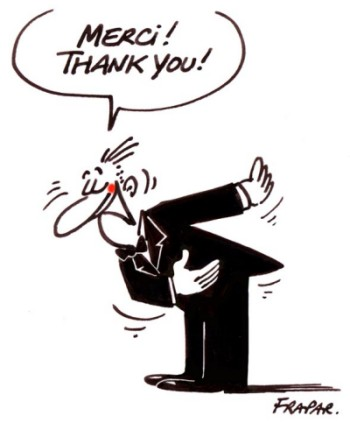 Merci !
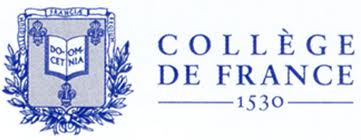 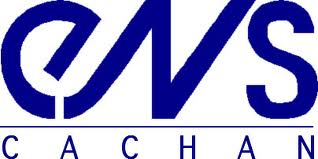 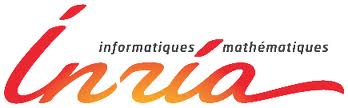 5/9/12
5/9/12
5/9/12
45
45
45
Georg Gottlob,
Professor at Oxford University & TU Wien
Research:  database, AI, logic and complexity

Fellow of St John's and Ste Anne’s College, Oxford
Fellow:  ACM, ECCAI, Royal Society
Academy: Austrian, German, Europaea
Program chair: IJCAI, PODS… 

Founder of Lixto, a company on web data extraction
ERC Advanced Investigator's Grant (DIADEM)
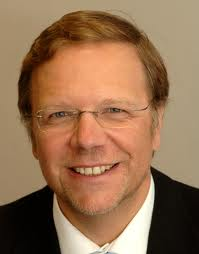 5/9/12
46